OBLIQUE PROJECTION
V.Ryan © 2024
technologystudent.com © 2024
WORLD ASSOCIATION OF TECHNOLOGY TEACHERS	https://www.facebook.com/groups/254963448192823/
QUESTION
DRAW THE OBLIQUE PROJECTION OF THE SOLID OBJECT
SCALE 2:1
ISOMETRIC
(not to scale)
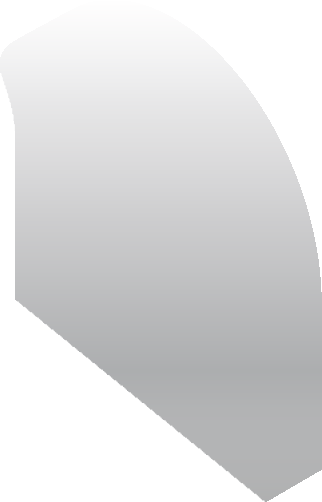 HELPFUL LINK
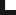 DIMENSIONS
20mm
20mm
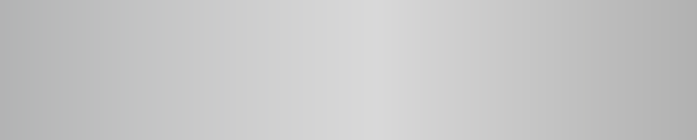 20mm
20mm
R50mm
90mm
45
40mm
HELPFUL LINK:
https://technologystudent.com/despro_3/oblique5.html
100mm